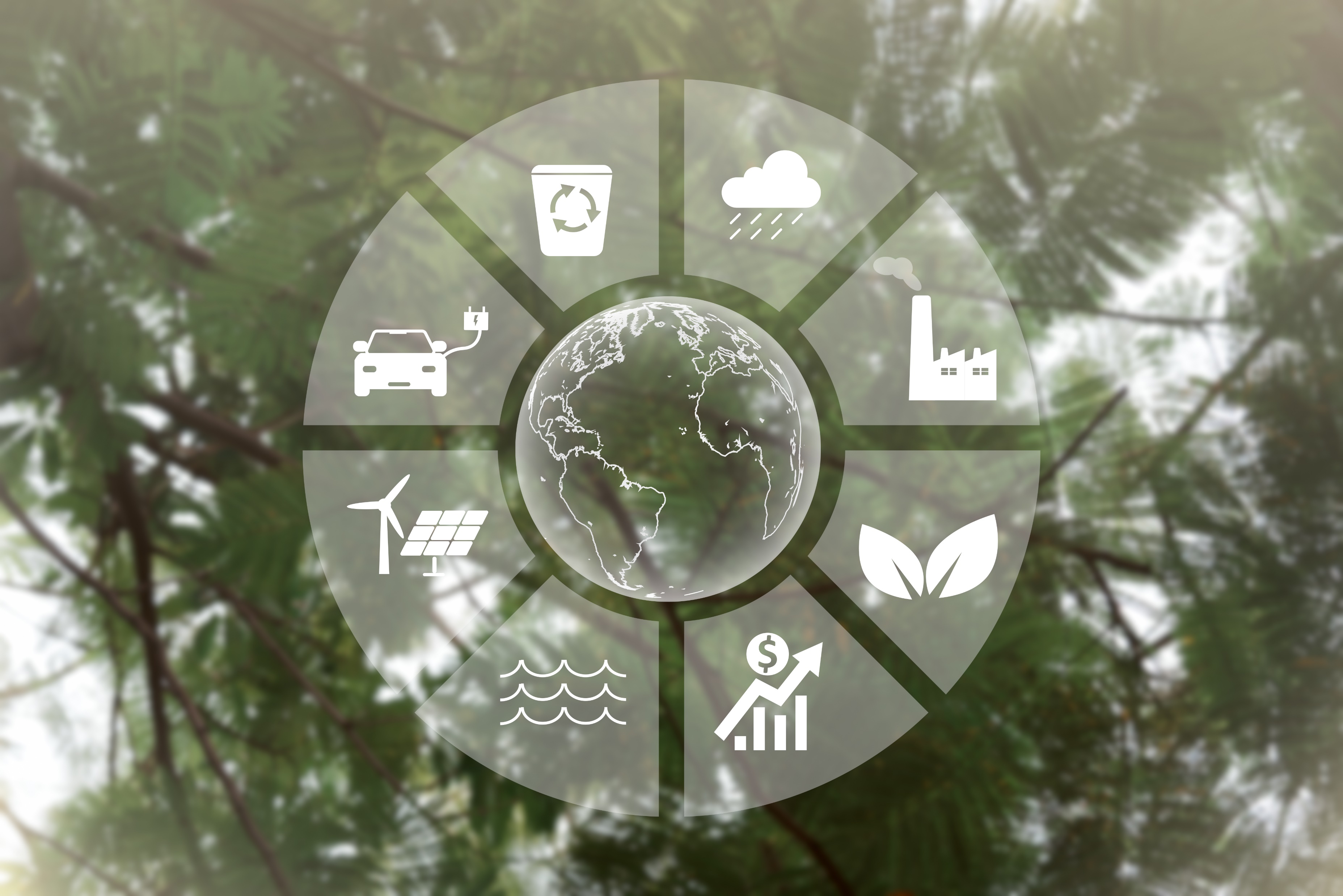 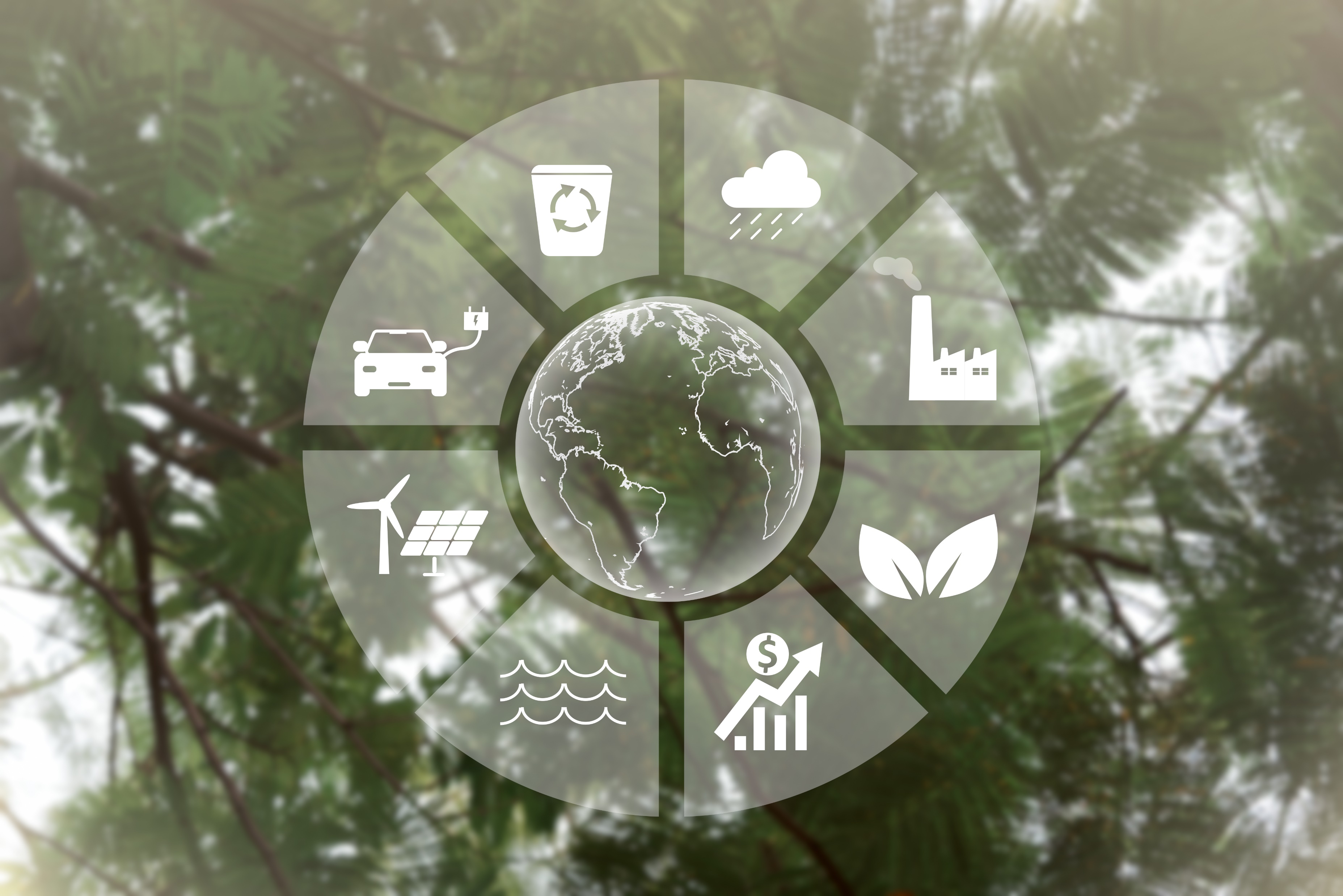 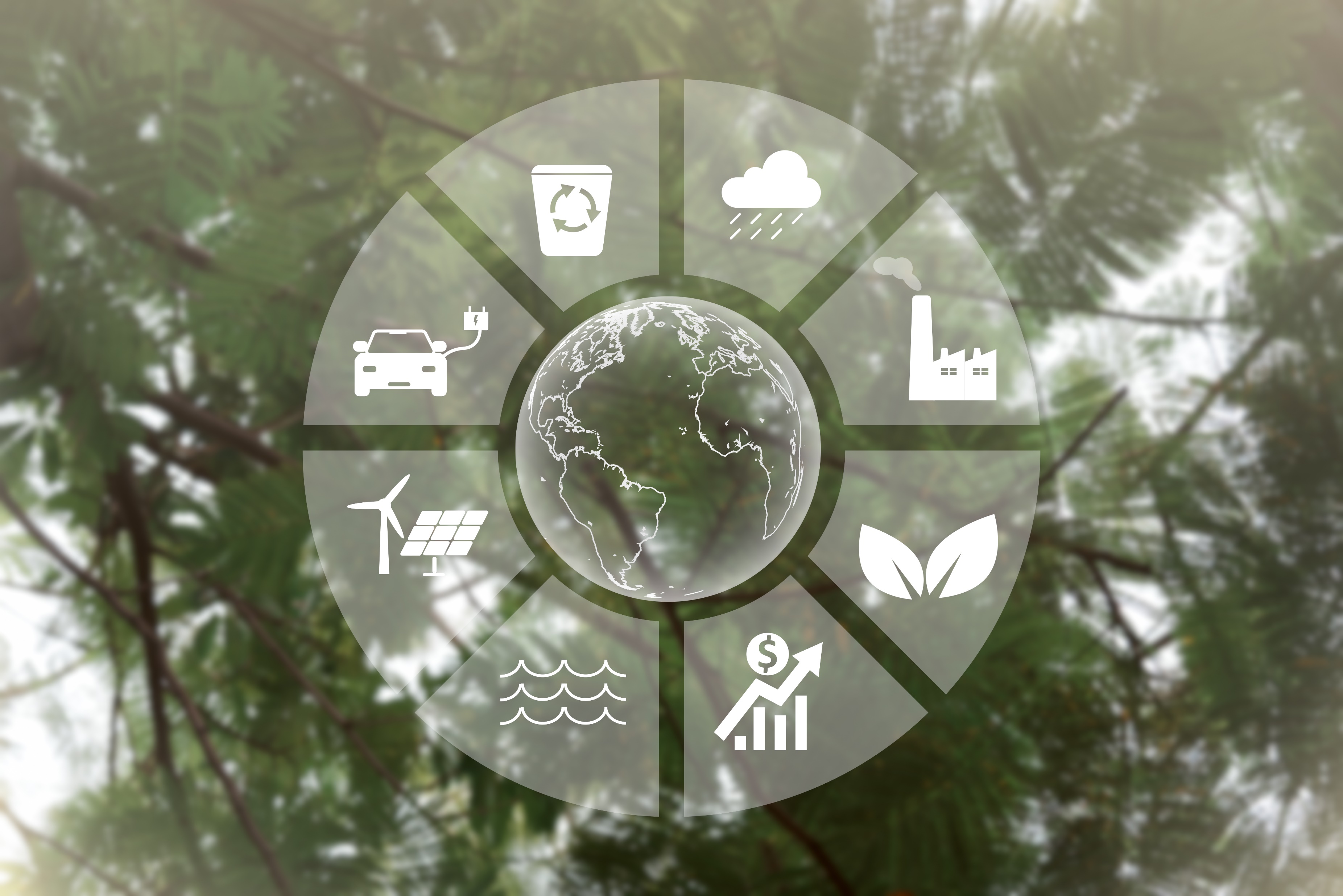 SEZs and AfCFTA Regulations and Rules of Origin

Dr. Nicholas Charalambides,
Director, Imani Development
Overview
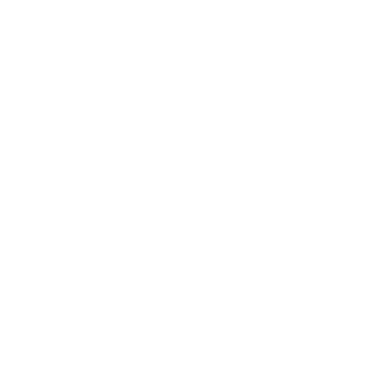 1
SEZs and the realisation of the AfCFTA
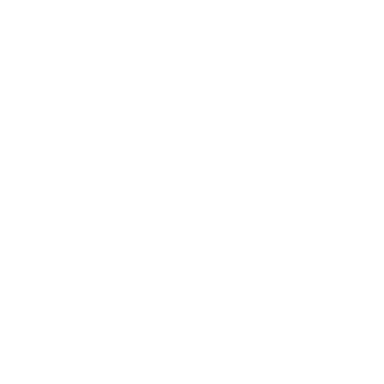 2
Application of FTA rules to SEZs
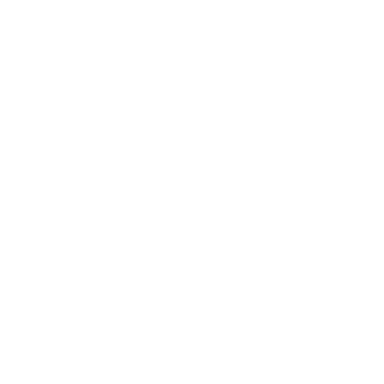 3
Concerns of unfair competition
4
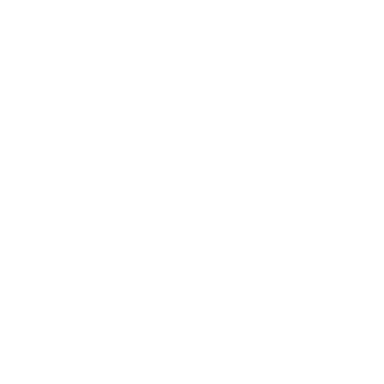 Rules of Origin for SEZ produced products in FTAs
5
AfCFTA Rules of Origin for SEZs
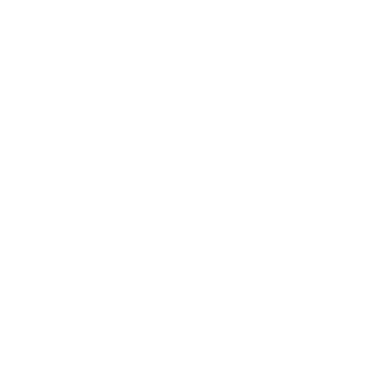 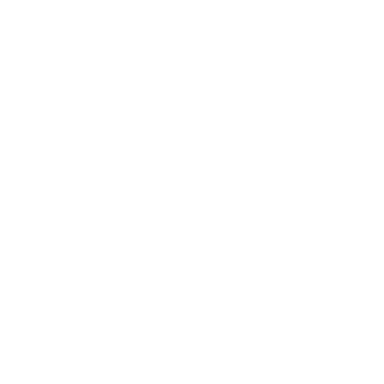 6
The right way to deal with concerns?
SEZs and trade agreements
SEZs and the realisation of the AfCFTA
The recent wave of African regionalism can aid the regional   integration and specialization of African SEZs.
Introduction of the AfCFTA can, in theory, unlock a wide range of opportunities for   SEZs, including greater market access, lower-cost and higher-quality production inputs, and the opportunity to benefit from emerging regional value chains.   
…Moreover, whether SEZs benefit from greater trade and economic integration across Africa will largely depend on outstanding   issues, such as the handling of rules of origin and how SEZs are treated in   the AfCFTA’s SEZ-relevant provisions. 
Generally, the creation of a level playing   field – for instance, in terms of fiscal incentives offered by SEZ programmes and  behind-the-border trade barriers – will help African SEZ-based firms to improve their competitiveness on the global stage and mitigate the risks involved with  the pursuit of zone-based development strategies in the context of regional   integration.   
(Handbook on Special Economic Zones in Africa)
How FTAs work to create preferential market access
In some cases, it is straightforward to “nationality”. E.g. wheat is ”wholly produced” in a particular country. 
But what about a T shirt using Imported fabric?
 How to know which T Shirts made in an FTA should qualify for tariff preferences and which should not. What rules to use? Value Addition, CTH? If Value Addition, how much? 
Preferential rules of origin set out the requirements for a good to be considered as made within the FTA and therefore eligible for preferential market access.
(The Treatment of Goods Originating in Special Economic Arrangements/Zones in the African Continental Free Trade Area. 2018)
(Guide to the Protocol on rules of origin of the Economic Partnership Agreement (EPA) between the European Union and its Member States, of the one part, and the SADC1 EPA States, of the other part)
Rules of origin in the AfCFTA
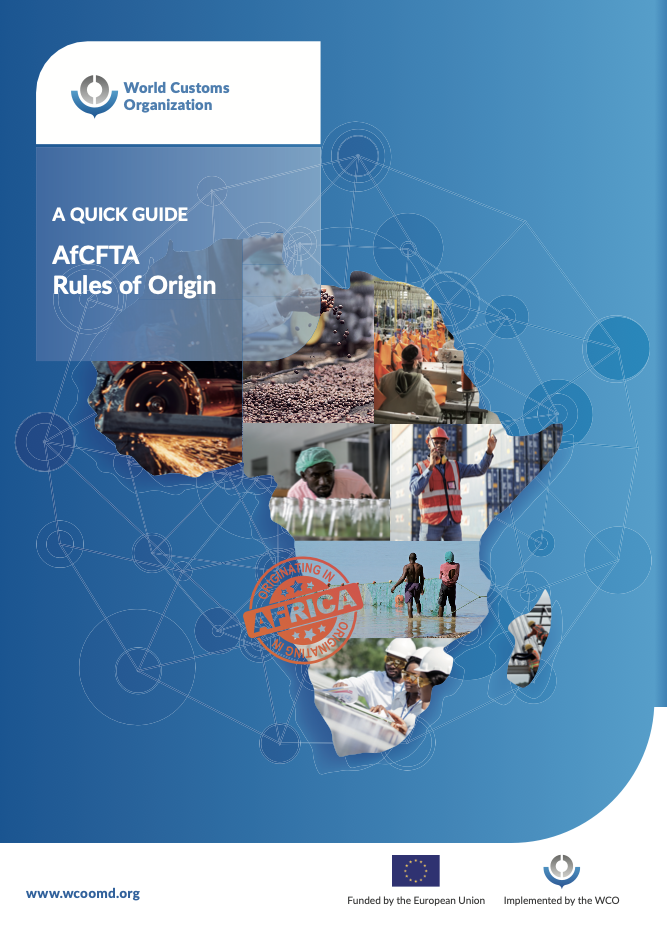 Application of FTA rules to SEZs
WIR Chapter IV Special Economic Zones )
Concerns over unfair competition
The concern of some African countries is how to address unfair competition that may   emanate from goods produced in SEZs and trade under AfCFTA preferential treatment. 

The   rationale is that, as goods produced in SEZs benefit from tax and other investment incentives,   the cost of manufacture will be lowered so goods produced in SEZs will be able to be sold for  less than goods not manufactured in SEZs. 
The Treatment of Goods Originating in Special Economic Arrangements _ Zones in the African Continental Free Trade Area)
Rules of origin for SEZ produced products in African FTAs
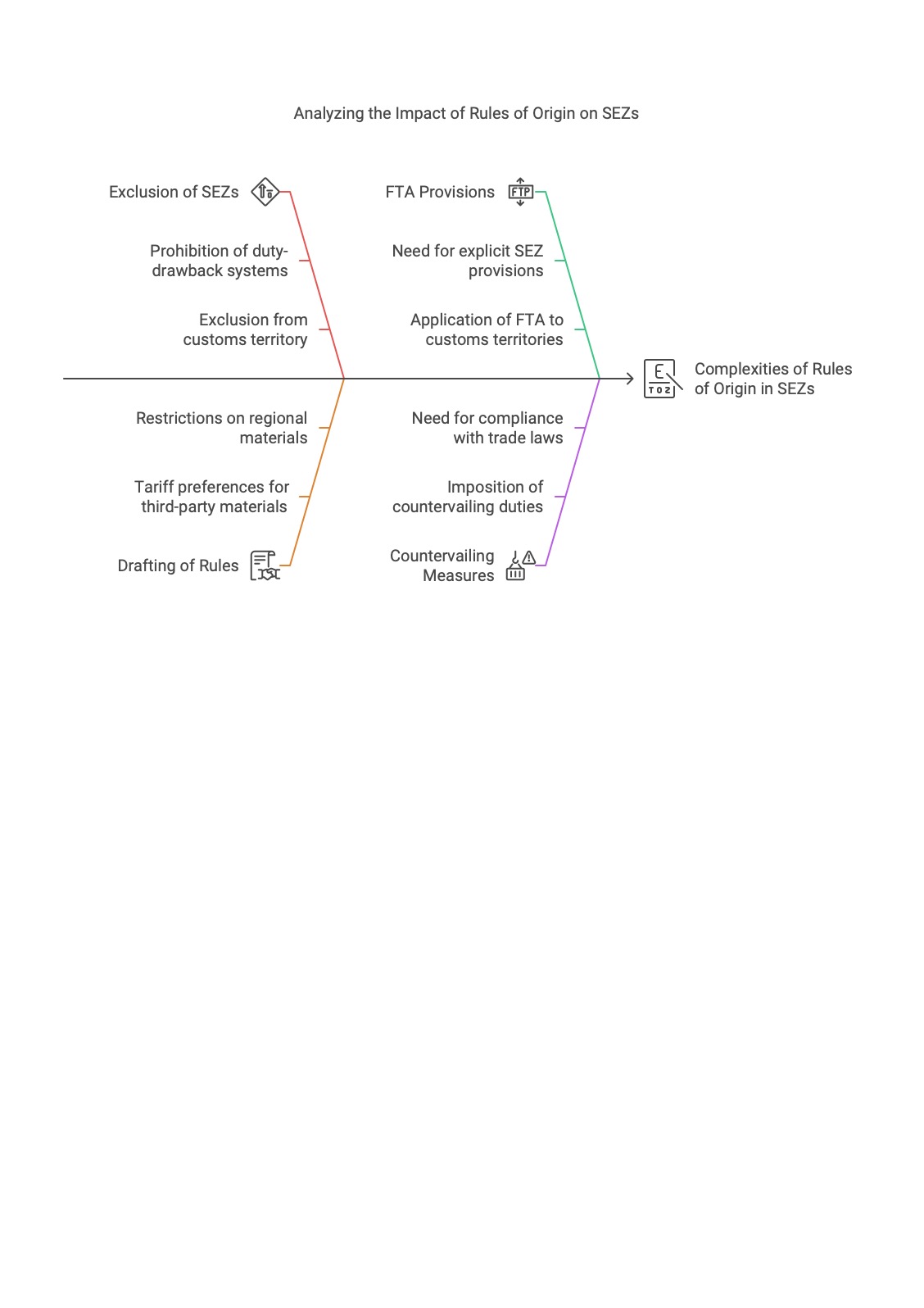 Why the rules of origin? 
Can be used to exclude goods produced in an SEZ.  
In some RTAs, the rules of origin prohibit the use of duty-drawback systems for certain materials (e.g. those imported in the SEZ country and used in the production)
Rules of origin can preclude the “need” for SEZ exclusion or restriction depending on how they are drafted. For example, allowing clothing  made of third party fabric  to benefit from tariff preferences is a very different proposition to restricting preferential treatment for clothes made from fabric produced within the region

Practical aspects 
Provision is often needed in an FTA to explicitly address SEZs and rules of origin because a country may exclude SEZs from their customs territory. And FTAs generally apply to Customs Territories
Needed to impose countervailing measures 
(Special Economic Zones in an Era of Multilateralism Decadence and Struggles for Post-Pandemic Economic Recovery: Perspectives from the Global South, CUP 2023)
Treatment in African FTAs
Most African RECs with the exception of ECOWAS do   not apply restrictions on preferential treatment to product originating in SEZ.
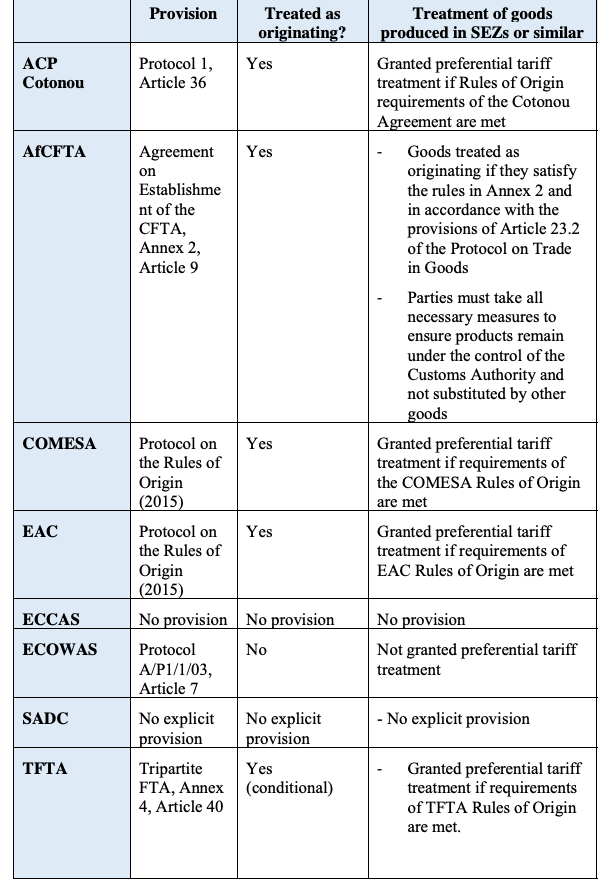 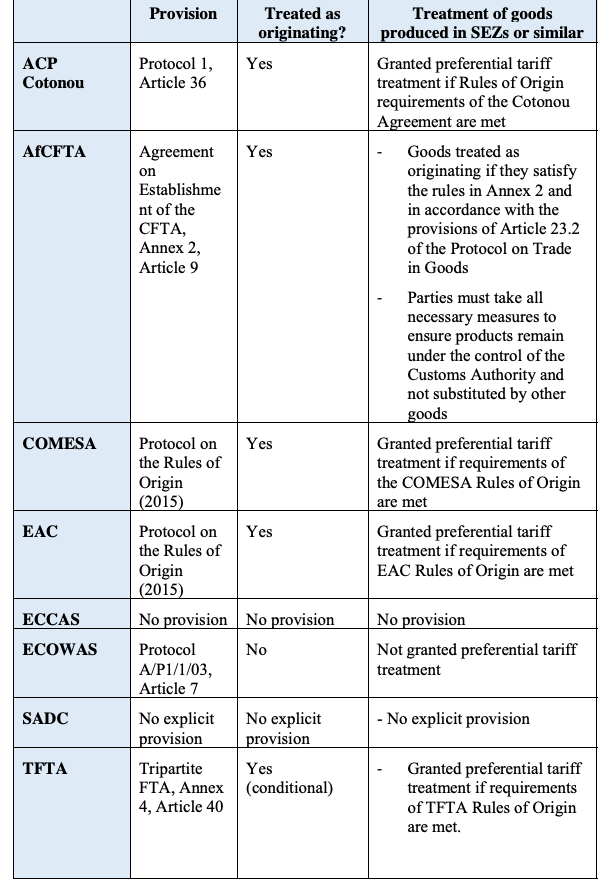 (The Treatment of Goods Originating in Special Economic Arrangements/Zones in the African Continental Free Trade Area. 2018)
Treatment in FTAs Africa and the Global North
EPAs with African RECs and AGOA do not apply any restrictions on preferential tariff treatment
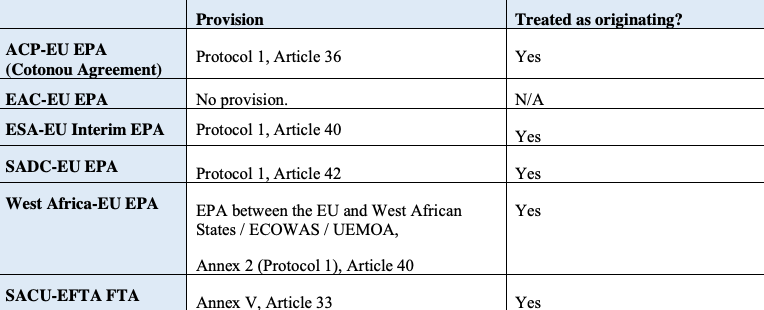 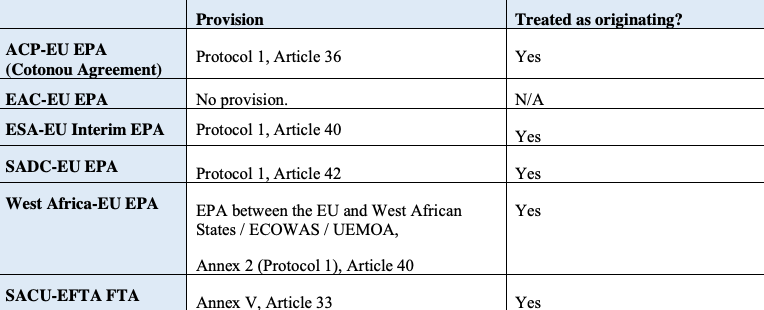 AfCFTA Rules of Origin for SEZs
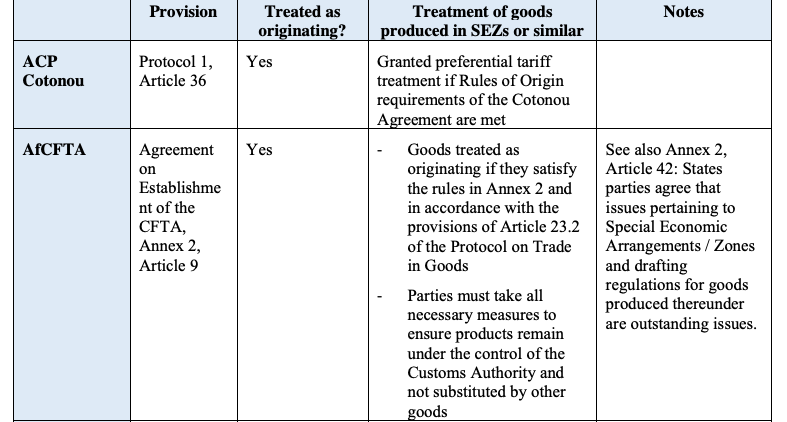 The 11th Council of Ministers of Trade held in   Gaborone, Botswana, from 11-12 February 2023 agreed on the Ministerial Regulation on SEZs to   open the African market for goods made in SEZs   in Africa to be traded preferentially as long as  they meet the agreed Rules of Origin.  (Addresses Annex 2, Article 42) 
To address   the concerns raised by Tanzania and Senegal in   respect of unfair competition, the 11th Council of Minister agreed on the   following additional provision: 
“In order to safeguard the domestic market from   unfair competition, provisions under the Annex on  Trade Remedies, the Competition Policy Protocol,   and the Infant Industries Protection provision   shall be applicable to the Goods from the special   economic zones. Any state party shall have the   right to regulate Special Economic Zones (SEZs)   in accordance with their domestic laws.”
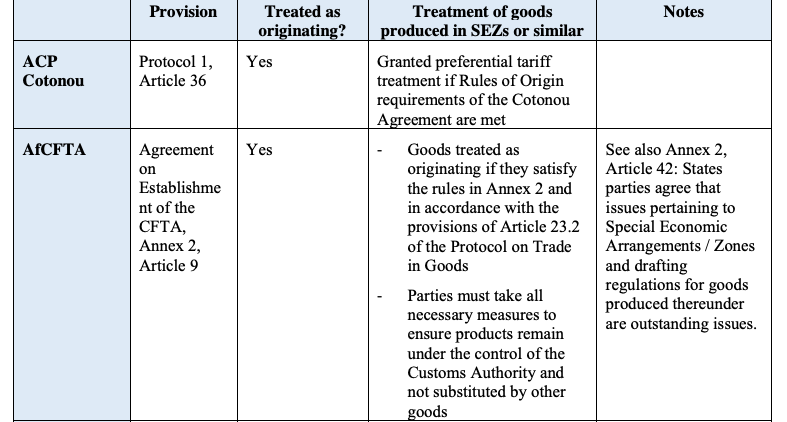 (National Centres Briefing on the African Continental Free Trade Area (AfCFTA),
There are practical implications for SEZs
A Quick Guide: AfCFTA Rules of Origin, WCO
The  right way to deal with unfair competition?
“Instead AfCFTA State Parties should make use of WTO rules on   subsidies and countervailing measure as referred to in Article 2 of Annex 9 to the AfCFTA  Protocol on Trade in Goods.” 
The Treatment of Goods Originating in Special Economic Arrangements/Zones in the African Continental Free Trade Area. 2018)
“Using rules of origin as a means to avoid unfair competition, a use that rules of origin are not designed for, will be ineffective and   counterproductive. 
 
SEZs have evolved from firms in an enclave and many countries offer tax and   investment incentives to companies / firms not in a specific enclave;   
The tax incentives provided to firms in SEZs may not allow them to reduce costs of production; and
Excluding goods produced in SEZs will reduce the effectiveness and efficiency of the AfCFTA. 

A level playing field? If excluded by rules of origin restrictions. the same product manufactured in an SEZ in AfCFTA can  be exported to EU and US with preferential tariff treatment while it will not be entitled to AfCFTA tariff treatment

The Treatment of Goods Originating in Special Economic Arrangements _ Zones in the African Continental Free Trade Area)
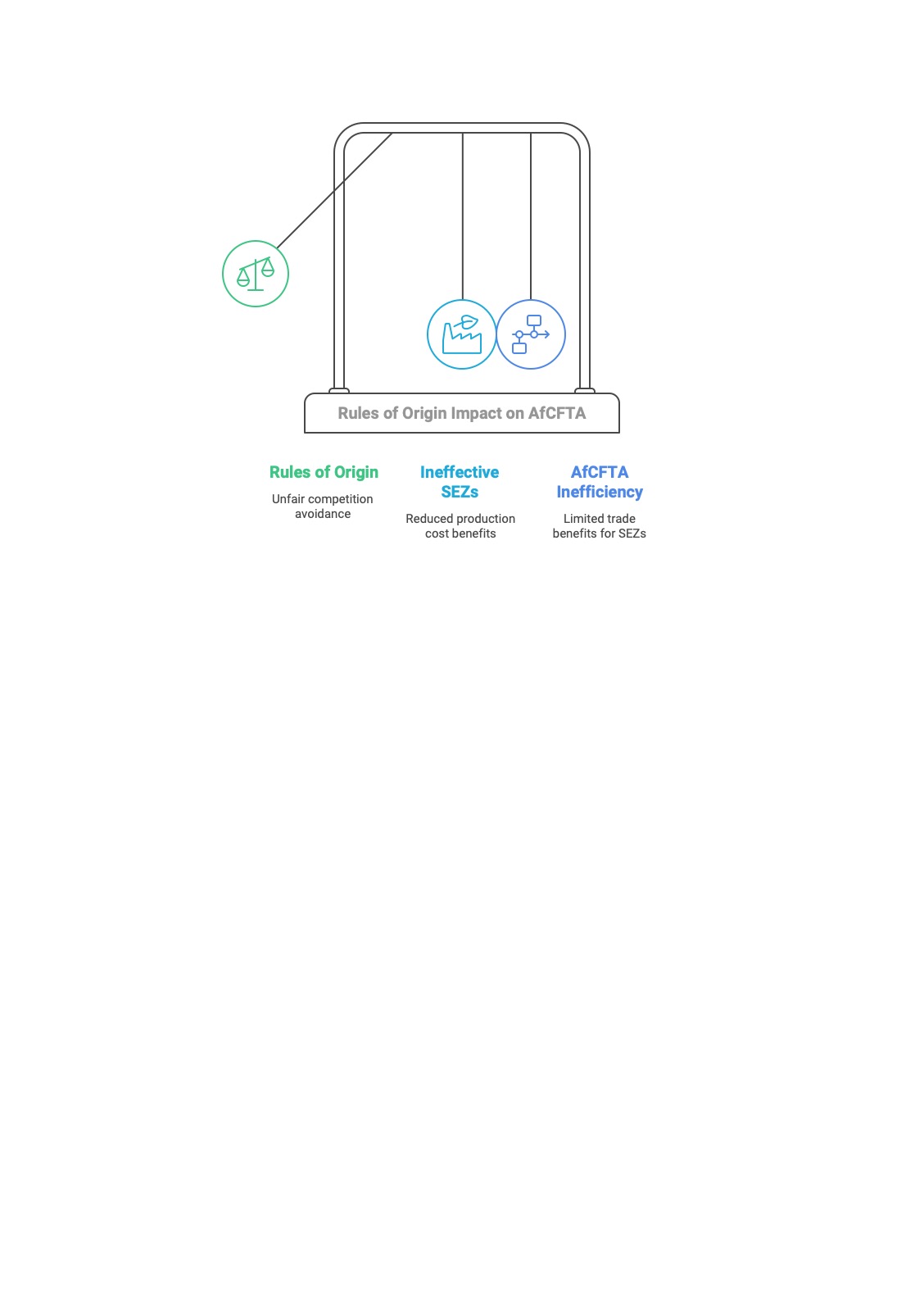 Final reflections
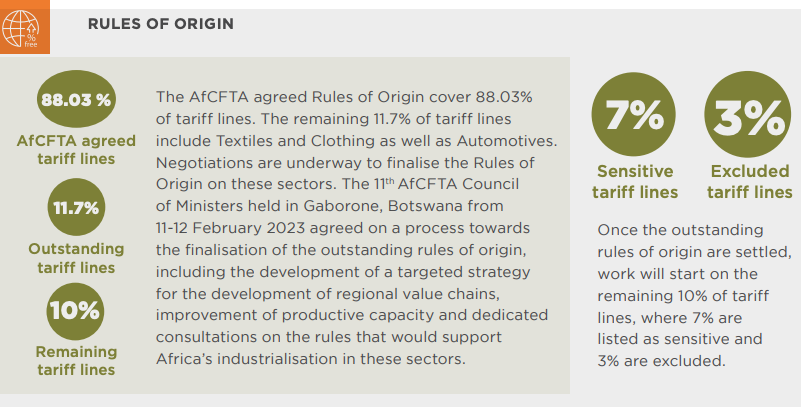 But Capacity in Trade Remedies is weak
And some sensitive sectors are yet to be finalised
United States Mexico and Canada Agreement includes RoO  provisions relating to labour standards. Trade Union Movement is interested, but difficult to implement. For another day!